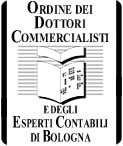 La presunzione di residenza: elementi attivanti ed onere della prova
Bologna, 21 ottobre 2014
Valeria Calabi 
Dottore Commercialista – membro della Commissione «Fiscalità Internazionale»
1
Sommario
Definizione di residenza: elementi attivanti
Presunzione di esterovestizione: elementi attivanti
 La prova della residenza
Esterovestizione e interpello
Gli adempimenti della società esterovestita
La legge delega
2
1. Definizione di residenza  ELEMENTI ATTIVANTI
3
DEFINIZIONE DI RESIDENZA  elementi attivanti
Art. 73 Tuir, III comma
«Ai fini delle imposte sui redditi si considerano residenti le società e gli enti che per la maggior parte del periodo di imposta hanno la sede legale o la sede dell'amministrazione o l'oggetto principale nel territorio dello Stato».
4
DEFINIZIONE DI RESIDENZA Elementi attivanti
Art. 73 Tuir, III comma
   	SE	 per la maggior parte del periodo d’imposta
la sede legale
   ovvero
la sede dell’amministrazione
   ovvero
l’oggetto principale
  	È DI FATTO LOCALIZZATO IN ITALIA
il reddito prodotto dalla società o ente è tassato in Italia secondo il  «WORLDWIDE PRINCIPLE» 

La norma fissa quali siano i requisiti che rendono un ente o una società residente in Italia 
l’onere di provare che il contribuente ha tenuto un errato comportamento omettendo gli adempimenti fiscali è a carico dell’Amministrazione Finanziaria
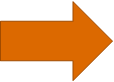 5
DEFINIZIONE DI RESIDENZA  elementi attivanti
SEDE LEGALE

Dato formale:                                             
la società o l’ente costituito secondo il diritto italiano è, indipendentemente da altri elementi, soggetto fiscalmente residente nel territorio dello Stato
(«PoI» Place of Incorporation per l’OCSE)
6
DEFINIZIONE DI RESIDENZA  elementi attivanti
SEDE DELL’AMMINISTRAZIONE
Situazione di fatto che richiede indagini complesse inerenti aspetti sostanziali: 

la sede dell’amministrazione è da intendersi, infatti, come la sede effettiva a prescindere dal dato formale  

è definita come la «sede di direzione effettiva» («PoEM» Place of Effective Management per l’OCSE)
7
DEFINIZIONE DI RESIDENZA elementi attivanti
SEDE DELL’AMMINISTRAZIONE
Agenzia delle Entrate, Circolare n. 28/E del 2006
“la sede della ‘direzione effettiva’ di un ente debba definirsi non soltanto come il luogo di svolgimento della sua prevalente attività direttiva e amministrativa, ma anche come il luogo ove è esercitata l’attività principale.  Coerentemente con quanto affermato dalla Corte di Cassazione con la  risalente sentenza 22 gennaio 1958, n. 136, la sede effettiva della società deve considerarsi come ‘il luogo in cui la società svolge la sua prevalente attività direttiva ed amministrativa per l’esercizio dell’impresa, cioè il centro effettivo dei suoi interessi, dove la società vive ed opera, dove si trattano gli affari e dove i diversi fattori dell’impresa vengono organizzati e coordinati per l’esplicazione ed il raggiungimento dei fini sociali ’ ”.
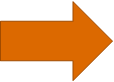 8
DEFINIZIONE DI RESIDENZAelementi attivanti
SEDE DELL’AMMINISTRAZIONE
Agenzia delle Entrate, Circolare n. 28/E del 2006
luogo dove si trova il centro effettivo dei suoi interessi
luogo dove la società vive ed opera
luogo dove si trattano gli affari
(business activity)
luogo dove i diversi fattori dell’impresa vengono organizzati e coordinati 
(organization)
9
DEFINIZIONE DI RESIDENZA elementi attivanti
SEDE DELL’AMMINISTRAZIONE

Modello di Convenzione OCSE, Art. 4:     
« RESIDENT 
… omissis…
3.  Where by reason of the provisions of paragraph 1 a person other than an individual is a resident of both Contracting States, then it shall be deemed to be a resident only of the State in which its place of effective management is situated. »
Il tie break rule per evitare la dual residence fa riferimento al luogo ove è situata la sede della direzione effettiva della società
Prevalenza della sostanza sulla forma: alla sede formale è preferita la sede della direzione effettiva  (Cfr. Commentario al Modello OCSE)
10
DEFINIZIONE DI RESIDENZA elementi attivanti
SEDE DELL’AMMINISTRAZIONE
Commentario al Modello di Convenzione OCSE, Art. 4:
«24. As a result of these considerations, the “place of effective management” has been adopted as the preference criterion for persons other than individuals. The place of effective management is the place where key management and commercial decisions that are necessary for the conduct of the entity’s business as a whole are in substance made. All relevant facts and circumstances must be examined to determine the place of effective management. An entity may have more than one place of management, but it can have only one place of effective management at any one time.»
Si ha riguardo al luogo ove le decisioni di «top management» sono adottate. Differente è un’influenza strategica generale. 
Il commentario chiarisce che non risulta possibile stabilire una regola precisa e univoca, infatti per determinare la sede di direzione effettiva si dovranno considerare, caso per caso, tutti i  fatti e le circostanze specifiche di ciascun caso in concreto.
11
DEFINIZIONE DI RESIDENZA elementi attivanti
SEDE DELL’AMMINISTRAZIONE
Commentario al Modello di Convenzione OCSE, Art. 4:
Observations on the Commentary

L’Italia nelle sue osservazioni ritiene che la valutazione in merito al luogo ove è situata la sede dell’amministrazione non può prescindere da considerazioni riferite al luogo ove è  svolta l’attività principale.
12
DEFINIZIONE DI RESIDENZA elementi attivanti
OGGETTO PRINCIPALE

Situazione di fatto alternativa alla sede legale o alla sede dell’amministrazione possibile da considerare solo in assenza di convenzioni contro le doppie imposizioni 

Definizione secondo lo stesso art. 73 del Tuir, V comma:

«attività effettivamente esercitata»
13
DEFINIZIONE DI RESIDENZA elementi attivanti
LA RESIDENZA PER LA UE
 
A livello comunitario non esiste una regola specifica che richiami la direzione effettiva. I criteri sono stabiliti a livello giurisprudenziale attraverso le interpretazioni della Corte di Giustizia Europea:

la libertà di stabilimento  merita tutela anche se le motivazioni di una scelta di localizzazione di un’attività economica all’estero è fondata solo sul risparmio fiscale
ciò nondimeno, l’entità estera non dev’essere di puro artificio, ma deve esistere un’effettiva organizzazione di fattori produttivi dotata di autonomia
14
2. PRESUNZIONE di esterovestizione Elementi attivanti
15
prEsunzione DI esterovestizioneelementi attivanti
Art. 73 Tuir, comma 5-bis
«5-bis. Salvo prova contraria, si considera esistente nel territorio dello Stato la sede dell'amministrazione di società ed enti, che detengono partecipazioni di controllo, ai sensi dell’articolo 2359, primo comma, del codice civile, nei soggetti di cui alle lettere a) e b) del comma 1, se, in alternativa: a) sono controllati, anche indirettamente, ai sensi dell’articolo 2359, primo comma, del codice civile, da soggetti residenti nel territorio dello Stato; b) sono amministrati da un consiglio di amministrazione, o altro organo equivalente di gestione, composto in prevalenza di consiglieri residenti nel territorio dello Stato. 
5-ter. Ai fini della verifica della sussistenza del controllo di cui al comma 5-bis, rileva la situazione esistente alla data di chiusura dell'esercizio o periodo di gestione del soggetto estero controllato. Ai medesimi fini, per le persone fisiche si tiene conto anche dei voti spettanti ai familiari di cui all'articolo 5, comma 5.»
16
prEsunzione DI esterovestizioneelementi attivanti
Art. 73 Tuir, comma 5-bis
«… se, in alternativa:
sono controllati, anche indirettamente, ai sensi dell’articolo 2359, primo comma, del codice civile, da soggetti residenti nel territorio dello Stato;
 sono amministrati da un consiglio di amministrazione, o altro organo equivalente di gestione, composto in prevalenza di consiglieri residenti nel territorio dello Stato. »
17
prEsunzione DI esterovestizione
Elementi attivanti
SOGGETTO
ITA
PARTECIPAZIONE  DI CONTROLLO
DIRETTO
SOGGETTO
ESTERO
PARTECIPAZIONE DI CONTROLLO ANCHE
INDIRETTO
SOGGETTO
ITA
18
prEsunzione DI esterovestizione
Elementi attivanti
CDA   ITA
SOGGETTO
ESTERO
PARTECIPAZIONE DI CONTROLLO ANCHE
INDIRETTO
SOGGETTO
ITA
19
prEsunzione DI esterovestizioneelementi attivanti
Art. 73 Tuir, comma 5-bis
«Salvo prova contraria si considera esistente nel territorio dello Stato…»
presunzione relativa               inversione dell’onere della prova
rispetto della proporzionalità, della ragionevolezza e della libertà di stabilimento tutelate a livello comunitario;
«…la sede dell'amministrazione di società ed enti…»
la presunzione non fa riferimento alla «residenza», ma alla «sede dell’amministrazione»; introduce pertanto una presunzione che richiama il tie break rule previsto sul tema «residenza» dal Modello di Convenzione OCSE con evidente intento di introdurre una presunzione che prevalga anche a livello internazionale (in modo discutibile);
la prova contraria, citata dalla stessa norma, deve dimostrare in modo specifico che la sede dell’amministrazione è all’estero o che la residenza non può essere considerata in Italia e, quindi, che nessuno dei tre requisiti è soddisfatto?
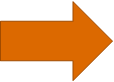 20
prEsunzione DI esterovestizione elementi attivanti
Art. 73 Tuir, comma 5-bis
«…che detengono partecipazioni di controllo, ai sensi dell’articolo 2359, primo comma, del codice civile nei soggetti di cui alle lettere a) e b) del comma 1, … »
- Art. 2359 Cod. Civ.: «Sono considerate società controllate: 1) le società in cui un'altra società dispone della maggioranza dei voti esercitabili nell'assemblea ordinaria; 2) le società in cui un'altra società dispone di voti sufficienti per esercitare un'influenza dominante nell'assemblea ordinaria; 3) le società che sono sotto influenza dominante di un'altra società in virtù di particolari vincoli contrattuali con essa.» ;
- si deve trattare, secondo il dato letterale, di controllo diretto: è però possibile l’applicazione della presunzione lungo la catena di controllo partecipativo
21
prEsunzione DI esterovestizione
Elementi attivanti
SOGGETTO
ITA
SE LA SOCIETA’ ESTERA È «ESTEROVESTITA» DIVIENE ASSIMILATA AD UN SOGGETTO RESIDENTE REALIZZANDO IL CONTROLLO DIRETTO DA PARTE DI UN SOGGETTO RESIDENTE NEI CONFRONTI DELLA PARTECIPATA ESTERA E COSÌ VIA  LUNGO LA CATENA PARTECIPATIVA
SOGGETTO
ESTERO
SOGGETTO
ESTERO
SOGGETTO
ITA
22
prEsunzione DI esterovestizioneelementi attivanti
Art. 73 Tuir, comma 5-ter
«Ai fini della verifica della sussistenza del controllo di cui al comma 5-bis, rileva la situazione esistente alla data di chiusura dell'esercizio o periodo di gestione del soggetto estero controllato. Ai medesimi fini, per le persone fisiche si tiene conto anche dei voti spettanti ai familiari di cui all'articolo 5, comma 5. »
Circolare n. 11/E del 16 febbraio 2007
Agenzia delle Entrate – Dir. Normativa e contenzioso:
«la residenza degli amministratori della società dev’essere stabilita sulla base dei criteri previsti dall’art. 2 del Tuir. La società, inoltre, sarà considerata fiscalmente residente in Italia qualora, per la maggior parte del periodo d’imposta, risulti prevalentemente amministrata da consiglieri residenti nel territorio dello Stato»
23
3. La prova  della  RESIDENZA
24
LA PROVA DELLA RESIDENZA
Nota prot. N. 2010/39678 dell’Agenzia delle Entrate
TUIR, art. 73,  comma III 
NORMA SOSTANZIALE che fissa i requisiti per individuare la residenza in Italia o all’estero di una società o di un ente e per stabilire quale sia il regime naturalmente applicabile al soggetto considerato;
ONERE DELLA PROVA a carico dell’Agenzia delle Entrate;

TUIR, art. 73, comma 5 bis, ter e quater
NORME PROCEDURALI che stabiliscono delle PRESUNZIONI LEGALI individuando «circostanze fattuali …omissis… che rendono ragionevole ipotizzare che le decisioni fondamentali relative alla gestione dell’impresa siano in tali ipotesi assunte in Italia»;
Presunzioni che è possibile vincere, essendo ammessa la PROVA CONTRARIA con conseguente inversione dell’ONERE DELLA PROVA
25
LA PROVA DELLA RESIDENZA
Nota prot. N. 2010/39678 dell’Agenzia delle Entrate

Le presunzioni indicate non sono generali ma rappresentano elementi da verificare «case by case» con riferimento al requisito temporale…
«l’amministrazione finanziaria potrà trovarsi a dover verificare la sussistenza del requisito temporale previsto, in via generale, dall’articolo 73, comma 3 del TUIR e, dunque, a dover provare che la società risulti, per la maggior parte del periodo d’imposta, prevalentemente amministrata da consiglieri residenti nel territorio dello Stato»
…e comunque con un contradditorio con il «presunto» contribuente che gli permetta di fornire l’eventuale prova contraria dovuta in sede di verifica o accertamento
26
DEFINIZIONE DI RESIDENZA elementi attivanti
LA RESIDENZA PER LA UE
LE NOTE N. 2010/39678 E N. 2010/157346 A SEGUITO DELLA DENUNCIA DELL’AIDC PRESSO LA COMMISSIONE EUROPEA
Le note sono di grande rilevanza in quanto hanno evitato un procedimento di infrazione nei confronti dell’Italia:
il contradditorio con l’ente o società è necessario come pure il rinvenimento di prove che dimostrino «l’intensità del legame tra la società e lo Stato estero e/o l’Italia» affinché il controllo della residenza effettiva non sia una «valutazione acritica fondata soltanto su dette presunzioni» (le presunzioni di residenza individuate dal legislatore sono «indizi» insufficienti a rendere il soggetto esterovestito);
l’Italia deve attivare «l’assistenza amministrativa con gli Stati membri dell’Unione Europea», come dice che di prassi è fatto, per approfondire l’esistenza di un’effettiva sede all’estero.
27
LA PROVA DELLA RESIDENZAELEMENTI PROBATORI
Nota prot. N. 2010/39678 dell’Agenzia delle Entrate
luogo ove sono tenute le riunioni del consiglio di amministrazione, biglietti di aereo, ricevute degli alberghi che attestano gli spostamenti dei consiglieri;
effettività della gestione sociale da parte dei membri del consiglio di amministrazione all’estero attraverso l’adozione di atti volitivi, progetti, interventi diretti a migliorare le performance della società;
effettivo svolgimento in loco della gestione operativa, grado di autonomia funzionale della società dal punto di vista organizzativo, amministrativo, finanziario e contabile;
autonomia dei country managers  con riferimento all’organizzazione del personale, alle decisioni di spesa, alla stipula dei contratti commerciali o finanziari, atti di gestione adottati e attività negoziale posta in essere, direttive interne, corrispondenza;
28
LA PROVA DELLA RESIDENZAELEMENTI PROBATORI
Nota prot. N. 2010/39678 dell’Agenzia delle Entrate
Si tratta in definitiva delle medesime informazioni e documenti probatori richiesti in sede di verifica ex comma III dell’art. 73 del TUIR per i quali si rimanda al contenuto del documento della Guardia di Finanza che seguirà alle slides successive

Cassazione penale 8 ottobre 2014 n. 41947
Per localizzare l’effettivo centro decisionale della società estera, le prove addotte dall’Amministrazione finanziaria la cui validità è stata confermata in sede contenziosa sono inerenti la documentazione disponibile presso l’amministratore unico (estratti conto, blocchetti degli assegni, timbro della società…) oltre che il computer collegato al server della società in Germania
29
La prova dellA RESIDENZAELEMENTI PROBATORI
Circolare n. 1/2008 del Comando Generale della Guardia di Finanza
Indagini preliminari:
della compagine sociale;
dell’attività svolta e della struttura organizzativa anche di gruppo per verificare se vi siano rapporti di controllo tra soggetti nazionali e esteri;
dei dati relativamente ai soci, ai soggetti titolari di funzioni di rappresentanza esterna e ad ogni altro soggetto che rivesta cariche o funzioni ritenute importanti rispetto alle finalità dell’attività ispettiva;
I mezzi di acquisizione delle informazioni possono essere:
le c.d. “fonti aperte” (Internet, comunicati stampa, giornali specializzati e riviste economiche);
il bilancio di esercizio e i suoi allegati.
30
LA PROVA DELLA RESIDENZAELEMENTI PROBATORI
Circolare n. 1/2008 del Comando Generale della Guardia di Finanza
Acquisizione di ulteriore documentazione e informazioni: 
scritture contabili, documenti fiscali, contrattualistica, corrispondenza di ogni genere per verificare anche il luogo di formazione dei medesimi e il luogo ove sono svolte le attività che portano alla conclusione dei contratti;
identità e residenza delle controparti per verificare il mercato di riferimento;
presenza di un apparato di beni e persone effettivamente attivo sia da un punto di vista operativo che dirigenziale;
amministratori e loro residenza, avendo riguardo a quelli di fatto indipendentemente da quelli formali (ad es. amministratori professionisti che di fatto operano sotto le direttive di altri);
31
LA PROVA DELLA RESIDENZAELEMENTI PROBATORI
Circolare n. 1/2008 del Comando Generale della Guardia di Finanza
organigramma, identificazione dei soggetti che ricoprono le funzioni aziendali necessarie alla conduzione autonoma da parte della società estera del proprio business e localizzazione dei medesimi, la presenza di un country manager, effettivamente operante nel Paese e responsabile del business locale, nonché di un Cfo responsabile delle attività e dei flussi di carattere finanziario, entrambi dotati di ampia autonomia di spesa;
documenti relativi alla convocazione delle assemblee, e degli organi di amministrazione sia per verificare il luogo di convocazione che per verificare l’eventuale ingerenza e i poteri conservati dall’assemblea dei soci;
32
LA PROVA DELL’ESTEROVESTIZIONEELEMENTI PROBATORI
Circolare n. 1/2008 del Comando Generale della Guardia di Finanza
conti correnti, luogo di disponibilità di fonti finanziarie e di gestione dei medesimi, soggetti dotati di poteri inerenti a conforto di una autonomia nei movimenti finanziari e in generale disponibilità finanziarie o al contrario esistenza di un contratti di cash pooling con società italiana.
33
LA PROVA DELLA RESIDENZAELEMENTI PROBATORI
Circolare n. 1/2008 del Comando Generale della Guardia di Finanza
«La disposizione del comma 5 bis, presenta taluni profili di interconnessione con la disciplina CFC di cui all’art. 167 del TUIR, allorquando un soggetto residente controlli una società o un ente residente o localizzato in stati o territori a fiscalità privilegiata che, a sua volta, detenga partecipazioni di controllo in società di capitali o enti commerciali residenti in Italia».
Se l’effettiva residenza all’estero è dimostrata (quindi è dimostrata l’esistenza di una struttura estera oltre che formale anche operativa ed autonoma)  la GdF sottolinea che la società estera, pur se si sottrae agli ordinari adempimenti di un soggetto residente in Italia, ove ne ricorrano i presupposti, può essere tassata per trasparenza in capo al soggetto controllante.
34
4. Esterovestizione e interpello
35
Esterovestizione e interpello
36
Esterovestizione e interpello
Ris. n. 312/E del 5 novembre 2007 Agenzia delle Entrate - Dir. normativa e contenzioso

«…si osserva che la questione posta dall'istante non poggia sulla prospettazione di obiettive condizioni di incertezza relative all'interpretazione dell’art. 73,  comma 5-bis, del Tuir, ma attiene, piuttosto, al giudizio di merito sulla validità degli elementi di prova da essa addotti per superare la presunzione di residenza in Italia voluta dal legislatore nazionale.
…omissis… 
La verifica dell'effettiva sede dell'amministrazione di una società o della localizzazione dell'oggetto principale dell'attività, investe complessi profili di fatto del reale rapporto di una società con un determinato territorio non valutabili in sede di interpello cosiddetto ordinario o interpretativo. Tale verifica, infatti, esula dalle finalità dell'istituto dell'interpello ordinario, sancite dagli artt. 11 della L. n. 212/2000 e 1 del D.M. n. 209 del 26 aprile 2001.»
37
Esterovestizione e interpello
Anche nella Nota n. 2010/39678, l’Agenzia delle Entrate esprime lo stesso parere in merito all’interpello ordinario:
«la complessità degli elementi di fatto da valutare per individuare l’effettivo collegamento dell’ente con un dato territorio – valutazione che, investendo lo status fiscale del contribuente, deve essere necessariamente globale – non appare, in effetti, compatibile né con la struttura dell’interpello interpretativo di cui all’art. 11 della legge n. 212/2000, che presuppone la sussistenza di «obiettive condizioni di incertezza sulla corretta interpretazione delle norme» e non della fattispecie»
38
Esterovestizione e interpelloArt. 167 del TUIR e art. 11, L. 212/2000: le CFC e l’interpello
INTERPELLO ORDINARIO (interpretativo)
Art. 11, L. 212/2000
«1. Ciascun contribuente può inoltrare per iscritto all'amministrazione finanziaria, che risponde entro centoventi giorni, circostanziate e specifiche istanze di interpello concernenti l'applicazione delle disposizioni tributarie a casi concreti e personali, qualora vi siano obiettive condizioni di incertezza sulla corretta interpretazione delle disposizioni stesse. La presentazione dell'istanza non ha effetto sulle scadenze previste dalla disciplina tributaria.»
39
Esterovestizione e interpello Art. 167 del TUIR e art. 11, L. 212/2000: le CFC e l’interpello
Art. 167 del TUIR :
«5. Le disposizioni del comma 1 non si applicano se il soggetto residente dimostra, alternativamente, che:
la società o altro ente non residente svolga un'effettiva attività industriale o commerciale, come sua principale attività, nel mercato dello stato o territorio di insediamento (prima esimente); 
dalle partecipazioni non consegue l’effetto di localizzare i redditi in Stati o territori diversi da quelli di cui al decreto del Ministro dell’economia e delle finanze emanato ai sensi dell’articolo 168-bis.
Per i fini di cui al presente comma, il contribuente deve interpellare preventivamente l'amministrazione finanziaria, ai sensi dell’articolo 11 della legge 27 luglio 2000, n. 212, recante lo statuto dei diritti del contribuente».
L’INTERPELLO ORDINARIO DIVENTA «DISAPPLICATIVO»             

	NON È SEMPRE INTERPRETATIVO
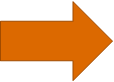 40
Esterovestizione e interpello
Art. 167 del TUIR e art. 11, L. 212/2000: le CFC e l’interpello
Circ. n. 51/E del 6 ottobre 2010 Agenzia delle entrate – Dir. normativa Ires - Disciplina relativa alle controlled foreign companies (CFC) - Dividendi provenienti e costi sostenuti con Stati o territori a fiscalità privilegiata – Chiarimenti – Art. 167, D.P.R. 22 dicembre 1986, n. 917

«…per la dimostrazione della prima esimente il socio residente nel territorio dello Stato deve provare il radicamento della propria partecipata nel Paese o territorio estero di insediamento, oltre ovviamente alla disponibilità in loco da parte della stessa di una struttura organizzativa idonea allo svolgimento dell’attività commerciale dichiarata, dotata peraltro di autonomia gestionale.»
41
Esterovestizione e interpello
Art. 167 del TUIR e art. 11, L. 212/2000: le CFC e l’interpello

Pur se nel caso delle CFC dev’essere dimostrato anche che vi sono valide ragioni economiche ed imprenditoriali (avulse dal risparmio fiscale) che hanno suggerito la localizzazione all’estero dell’attività d’impresa è indubbio che
esistono forti analogie fra le due discipline dal punto di vista delle prove esimenti


anche la seconda motivazione a supporto della risposta dell’Agenzia delle Entrate all’interpello non pare condivisibile (segue…)
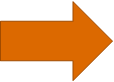 42
Esterovestizione e interpello
Art. 167 del TUIR e art. 11, L. 212/2000: le CFC e l’interpello

…tanto più se si considera che a detta della medesima Agenzia delle Entrate nella nota cit. «ai fini della prova contraria prevista dai commi 5 bis, ter e quater in esame, in definitiva, la documentazione da presentare è quella ordinariamente richiesta per la verifica della residenza; si tratta, comunque, di documentazione normalmente detenuta dall’impresa (e quindi non difficilmente riproducibile in sede di interpello n.d.r.) per fini diversi da quelli esclusivamente tributari… (si pensi ad esempio ai verbali dei consigli di amministrazione, e così via)»…
e ancora….
«Non sembra, pertanto, fondato il rilievo dei servizi comunitari per cui la dimostrazione della prova contraria sarebbe eccessivamente difficoltosa per il contribuente; al contrario, in presenza di documentazione formalmente idonea a dimostrare la localizzazione della sede dell’amministrazione all’estero, l’onere di contestare la validità delle prove fornite dal contribuente viene ribaltato in capo all’amministrazione finanziaria». (Cfr. Nota cit.)
43
Esterovestizione e interpello
INTERPELLO DISAPPLICATIVO ART. 37 – BIS, VIII COMMA, DPR 600/’73:
«Le norme tributarie che, allo scopo di contrastare comportamenti elusivi, limitano deduzioni, detrazioni, crediti d'imposta o altre posizioni soggettive altrimenti ammesse dall'ordinamento tributario, possono essere disapplicate qualora il contribuente dimostri che nella particolare fattispecie tali effetti elusivi non potevano verificarsi. A tal fine il contribuente deve presentare istanza al direttore regionale delle entrate competente per territorio, descrivendo compiutamente l'operazione e indicando le disposizioni normative di cui chiede la disapplicazione.»
44
Esterovestizione e interpello
INTERPELLO DISAPPLICATIVO ART. 37 – BIS, VIII COMMA
Nota e Risoluzione Agenzia delle Entrate citt.:
«E’ circoscritto a singole disposizioni che limitano «deduzioni, detrazioni, crediti di imposta o altre posizioni soggettive altrimenti ammesse dall’ordinamento tributario» con esclusione dunque di un giudizio sulla complessiva relazione tra il contribuente e l’ordinamento tributario italiano» «al fine di individuare l’effettivo collegamento dell’ente con un dato territorio»
Cassazione, Sez. VI-T, Sent. 15 luglio 2014, n. 16183:
 «È una facoltà che consente di conseguire una certezza nei rapporti con l’Amministrazione… L’utilizzo di tale strumento non costituisce una via obbligata per il superamento della presunzione posta a carico del contribuente stesso dalle disposizioni anti-elusive… al contribuente è sempre consentito fornire in giudizio la prova delle condizioni che consentono di superare la presunzione posta dalla legge a suo danno»
come pure all’Agenzia delle Entrate è ammesso di superare la propria posizione espressa nella risposta all’interpello nel caso vi siano elementi ulteriori o differenti di prova. L’Agenzia, infatti, si esprime solo su quanto è dimostrato in sede di interpello, non è necessario che esprima un giudizio sulla complessiva situazione di fatto.
45
Esterovestizione e interpello
INTERPELLO ANTIELUSIVO ART. 21, L. 413/91
Nota e Risoluzione Agenzia delle Entrate citt.:
«1. Sono inopponibili all'amministrazione finanziaria gli atti, i fatti e i negozi, anche collegati tra loro, privi di valide ragioni economiche, diretti ad aggirare obblighi o divieti previsti dall'ordinamento tributario e ad ottenere riduzioni di imposte o rimborsi, altrimenti indebiti. 
2. L'amministrazione finanziaria disconosce i vantaggi tributari conseguiti mediante gli atti, i fatti e i negozi di cui al comma 1, applicando le imposte determinate in base alle disposizioni eluse, al netto delle imposte dovute per effetto del comportamento inopponibile all'amministrazione.
3. Le disposizioni dei commi 1 e 2 si applicano a condizione che, nell'ambito del comportamento di cui al comma 2, siano utilizzate una o più delle seguenti operazioni:
…omissis… e) operazioni di cui al decreto legislativo 30 dicembre 1992, n. 544, recante disposizioni per l'adeguamento alle direttive comunitarie relative al regime fiscale di fusioni, scissioni, conferimenti d'attivo e scambi di azioni, nonché il trasferimento della residenza fiscale all'estero da parte di una società»
46
Esterovestizione e interpello
EFFETTI DELL’INTERPELLO
E’ indubbio che il  parere espresso dall’Agenzia delle Entrate  in sede di interpello vincola l’operato dell’Amministrazione Finanziaria solo fintanto che le prove addotte nell’interpello non siano smentite  perché basate su informazioni parziali o scorrette. Fra l’altro nell’interpello antielusivo ex art. 21, L. 413/’91, si noti come non sia ammessa alcuna attività istruttoria quale la richiesta di ulteriore documentazione ammessa, invece, negli altri due istituti
47
Esterovestizione e interpello
CONCLUSIONE

in merito alla documentazione della prova di un’effettiva residenza all’estero si ritiene che non vi sia un’eccessiva onerosità della medesima se rapportata a quanto normalmente accade in ambito della normativa CFC o nell’ambito delle operazioni di trasferimento all’estero della residenza di una società;
vero è che l’interpello ordinario quand’è disapplicativo, è espressamente richiesto dal legislatore quale onere per non applicare disposizioni sfavorevoli al contribuente, mentre nel caso dell’esterovestizione non è certamente richiesto e nemmeno si intravede l’esclusione di una disposizione di sfavore, ma l’applicazione di un regime impositivo naturale rispetto alla fattispecie fattuale ritenuta differente da quella formale;
48
Esterovestizione e interpello
CONCLUSIONE

l’interpello disapplicativo vero e proprio, sembra essere un istituto più consono; si consideri, fra l’altro, che vero è che riguarda in genere specifiche deduzioni…, ma il legislatore lo nomina anche quale strumento per chiarire «posizioni soggettive» normalmente  ammesse dall’ordinamento tributario, ma ritenute in alcuni casi strumentalmente utilizzate a scopo elusivo; la soggettività estera potrebbe essere, allora, una di queste;

dubbi applicativi possono sorgere anche in merito all’interpello antielusivo ex art. 21, L. 413/’91, stante l’applicabilità del medesimo al trasferimento di residenza di società all’estero
49
5. GLI ADEMPIMENTI DELLA SOCIETà ESTEROVESTITA
50
GLI ADEMPIMENTI DELLA SOCIETÀ ESTEROVESTITA
IRES:
La società o ente «esterovestito» pur essendo soggetto di diritto estero diventa in tutto e per tutto ai fini delle imposte dirette  equiparata ad una società commerciale italiana, con quel che ne consegue:
applicazione del worldwide principle
	tassazione dei redditi ovunque essi siano prodotti
obblighi inerenti gli adempimenti contabili e dichiarativi
	obbligo di presentazione delle dichiarazioni dei redditi, di effettuazione delle 	ritenute d’acconto ove ne ricorrano le ipotesi, presentazione della 	dichiarazione dei sostituti d’imposta 
assoggettamento alla disciplina sulle società di comodo se non vi sono cause di esclusione o disapplicazione, come pure assoggettamento agli studi di settore
possibilità di aderire all’istituto del consolidato fiscale nazionale
applicazione delle regole nazionali di deducibilità/indeducibilità dei costi, comprese  quelle riferite ai rapporti con paesi  non «white list»
51
GLI ADEMPIMENTI DELLA SOCIETÀ ESTEROVESTITA
IRES:
La società o ente «esterovestito» pur essendo soggetto di diritto estero diventa in tutto e per tutto ai fini delle imposte dirette  equiparata ad una società commerciale italiana, con quel che ne consegue:
applicazione del worldwide principle
	tassazione dei redditi ovunque essi siano prodotti
obblighi inerenti gli adempimenti contabili e dichiarativi
	obbligo di presentazione delle dichiarazioni dei redditi, di effettuazione delle 	ritenute d’acconto ove ne ricorrano le ipotesi, presentazione della 	dichiarazione dei sostituti d’imposta 
assoggettamento alla disciplina sulle società di comodo se non vi sono cause di esclusione o disapplicazione, come pure assoggettamento agli studi di settore
possibilità di aderire all’istituto del consolidato fiscale nazionale
applicazione delle regole nazionali di deducibilità/indeducibilità dei costi, comprese  quelle riferite ai rapporti con paesi  non «white list»
52
GLI ADEMPIMENTI DELLA SOCIETÀ ESTEROVESTITA
CREDITO D’IMPOSTA
Art. 165, TUIR:
«Se alla formazione del reddito complessivo concorrono redditi prodotti all'estero, le imposte ivi pagate a titolo definitivo su tali redditi sono ammesse in detrazione dall'imposta netta dovuta fino alla concorrenza della quota d'imposta corrispondente al rapporto tra i redditi prodotti all'estero ed il reddito complessivo al netto delle perdite di precedenti periodi d'imposta ammesse in diminuzione. 
I redditi si considerano prodotti all'estero sulla base di criteri reciproci a quelli previsti dall'articolo 23 per individuare quelli prodotti nel territorio dello Stato».
53
GLI ADEMPIMENTI DELLA SOCIETÀ ESTEROVESTITA
CREDITO D’IMPOSTA
Art. 23, TUIR:
«Applicazione dell'imposta ai non residenti
Ai fini dell'applicazione  dell'imposta  nei  confronti  dei  non residenti si considerano prodotti nel territorio dello Stato:
…omissis…
e)  i  redditi  d'impresa  derivanti  da  attività   esercitate   nel territorio dello Stato mediante stabili organizzazioni;
…omissis…».
54
GLI ADEMPIMENTI DELLA SOCIETÀ ESTEROVESTITA
IRAP
Presupposto : esistenza sul territorio nazionale di una struttura organizzata di mezzi per lo svolgimento dell’attività d’impresa
IVA
La norma contenuta nell’art. 73 in merito alla residenza è riferibile solamente alle imposte dirette. Non può avere efficacia ai fini dell’imposta sul valore aggiunto;
- sede o base fissa (stabile sede d’affari)
55
6. La legge delega
56
LA LEGGE DELEGA: L. 11 marzo 2014, n. 23, art. 12
Si è avuto modo di evidenziare parte dei dubbi operativi di evidente portata per quanto riguarda la corretta definizione di residenza di una società o ente.
Si segnala con favore, l’iniziativa di delegare il Governo ad approvare entro 12 mesi dall’entrata in vigore (27 marzo 2014 e, quindi, entro il 27 marzo 2015) uno o più decreti legislativi al fine, fra l’altro, di attuare una:
«revisione della disciplina impositiva riguardante le operazioni transfrontaliere, con particolare riferimento all'individuazione della residenza fiscale, al regime di imputazione per trasparenza delle società controllate estere e di quelle collegate, al regime di rimpatrio dei dividendi provenienti dagli Stati con regime fiscale privilegiato, al regime di deducibilità dei costi di transazione commerciale dei soggetti insediati in tali Stati, al regime di applicazione delle ritenute transfrontaliere, al regime dei lavoratori all'estero e dei lavoratori transfrontalieri, al regime di tassazione delle stabili organizzazioni all'estero e di quelle di soggetti non residenti insediate in Italia, nonché al regime di rilevanza delle perdite di società del gruppo residenti all'estero»
57